Конкурс чтецов 
«Самый лучший город на земле.»
Стихотворение А. К. Маркова «Нарисую солнце я.»
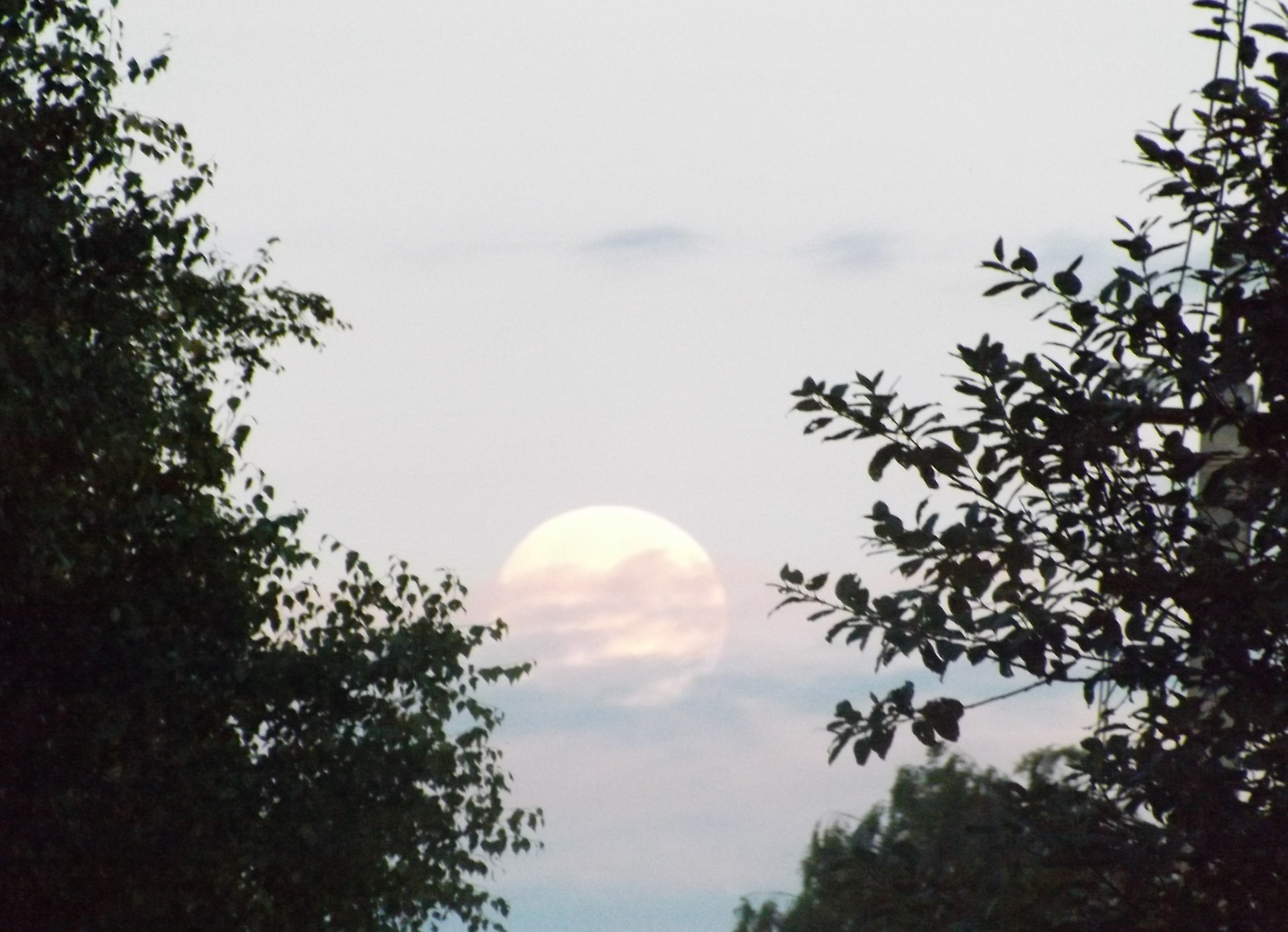 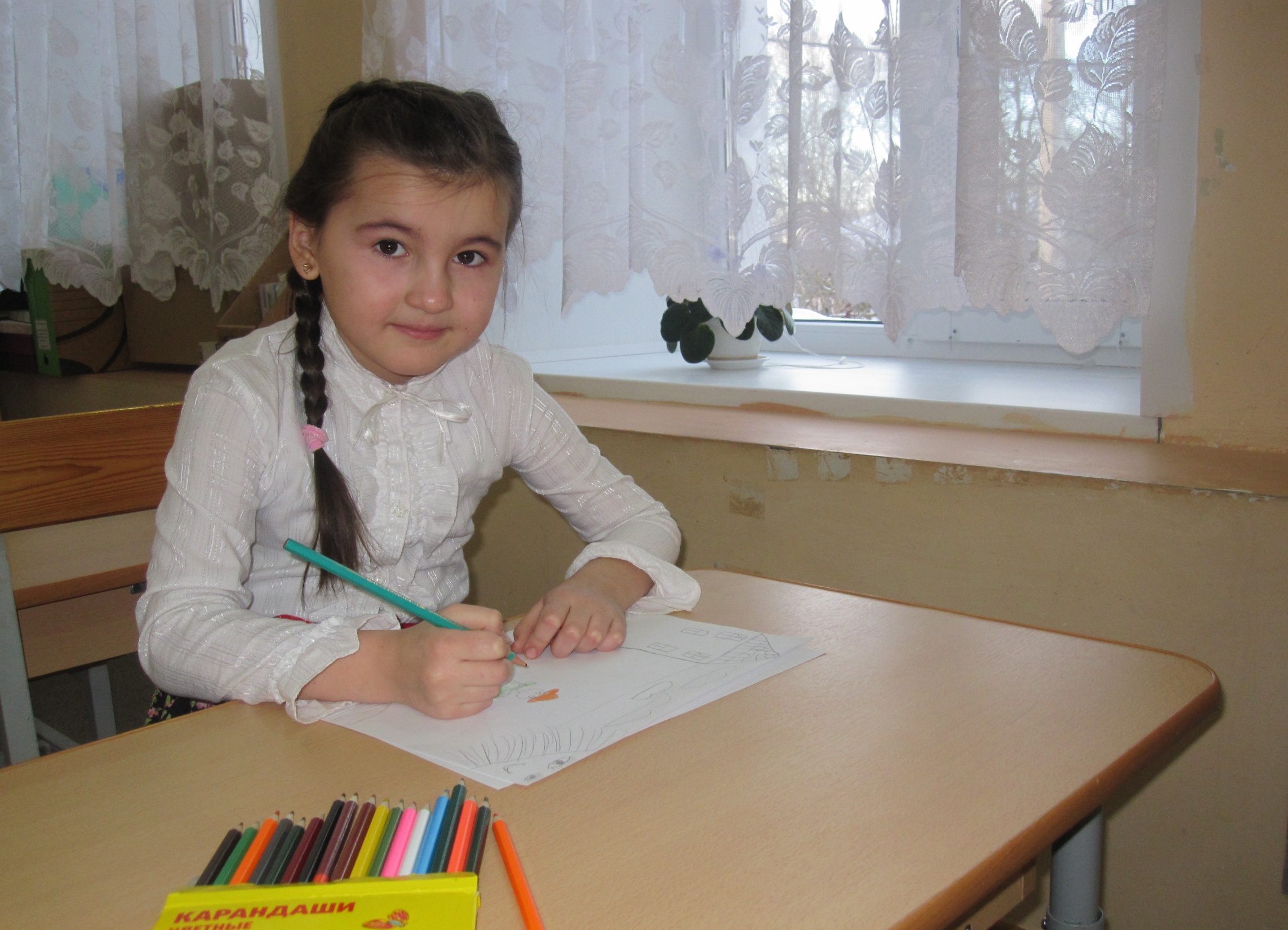 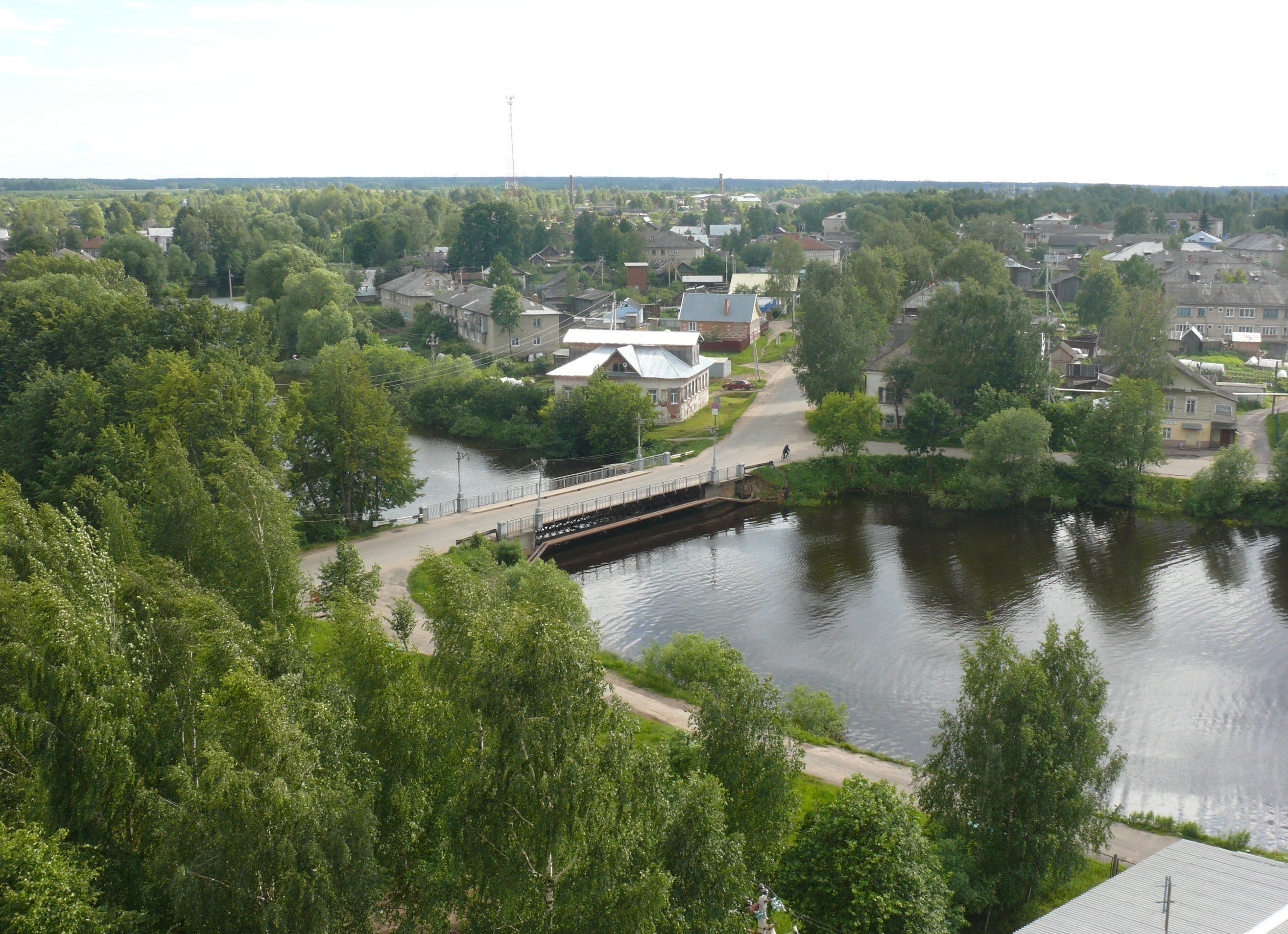 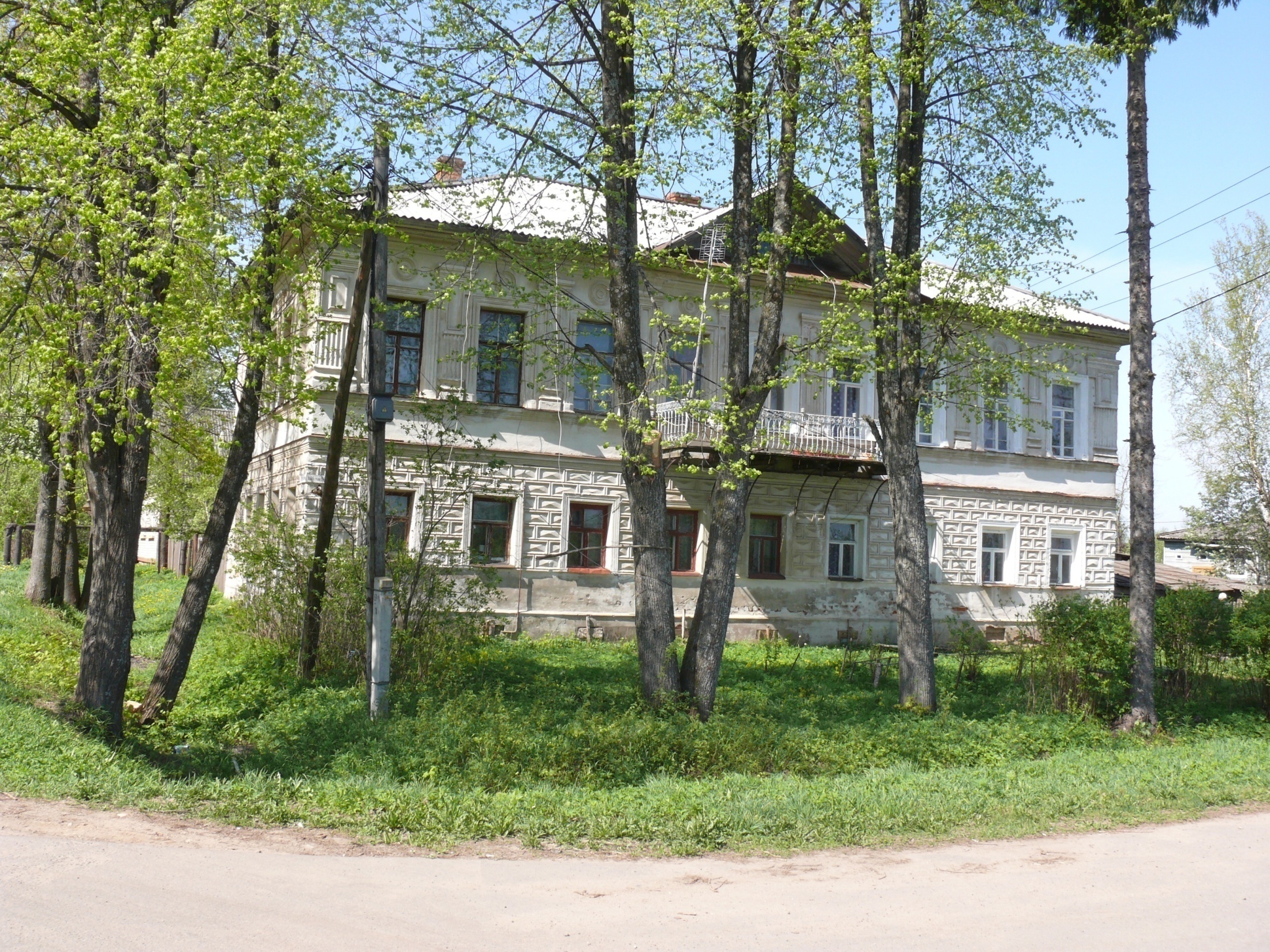 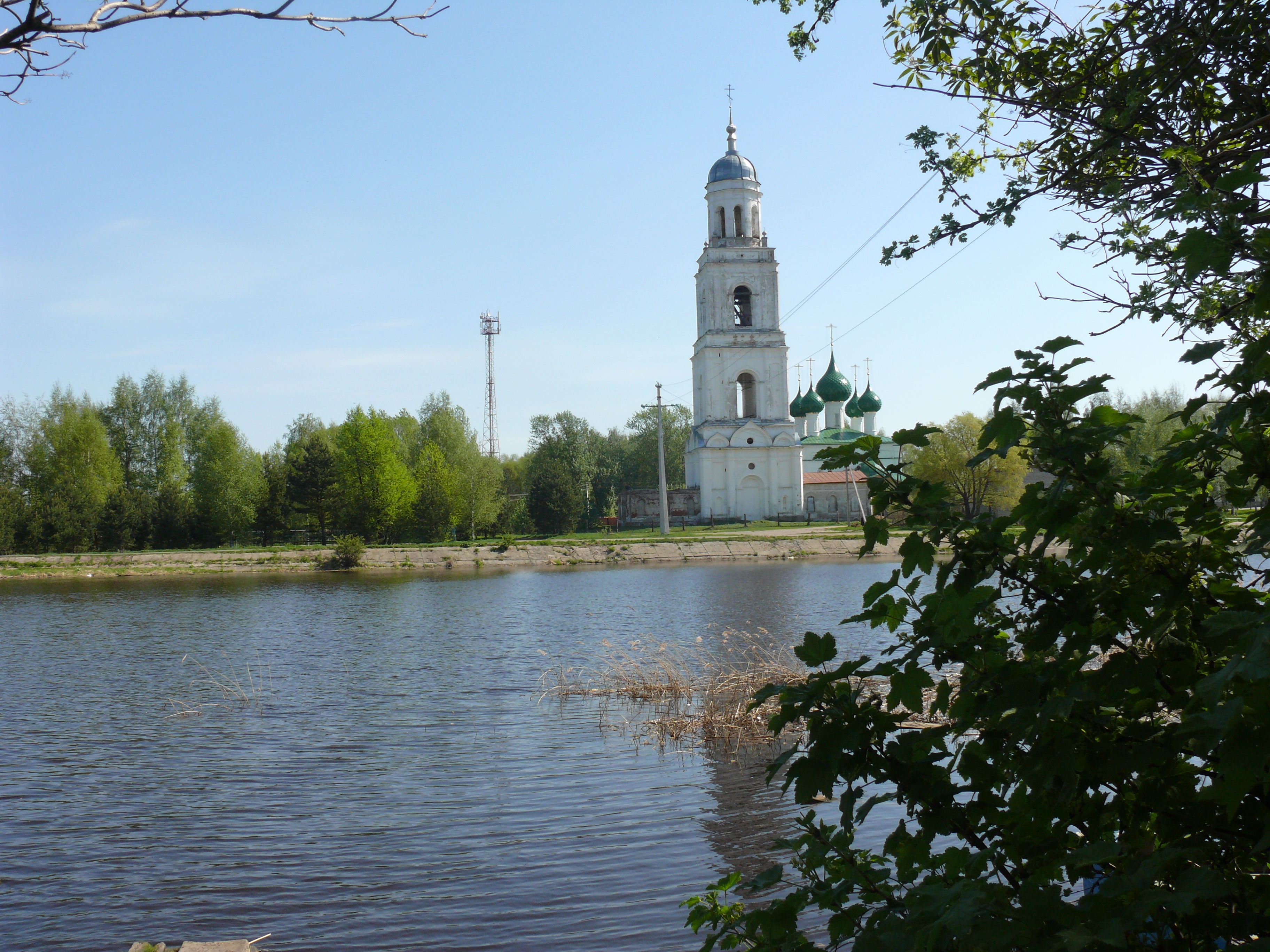 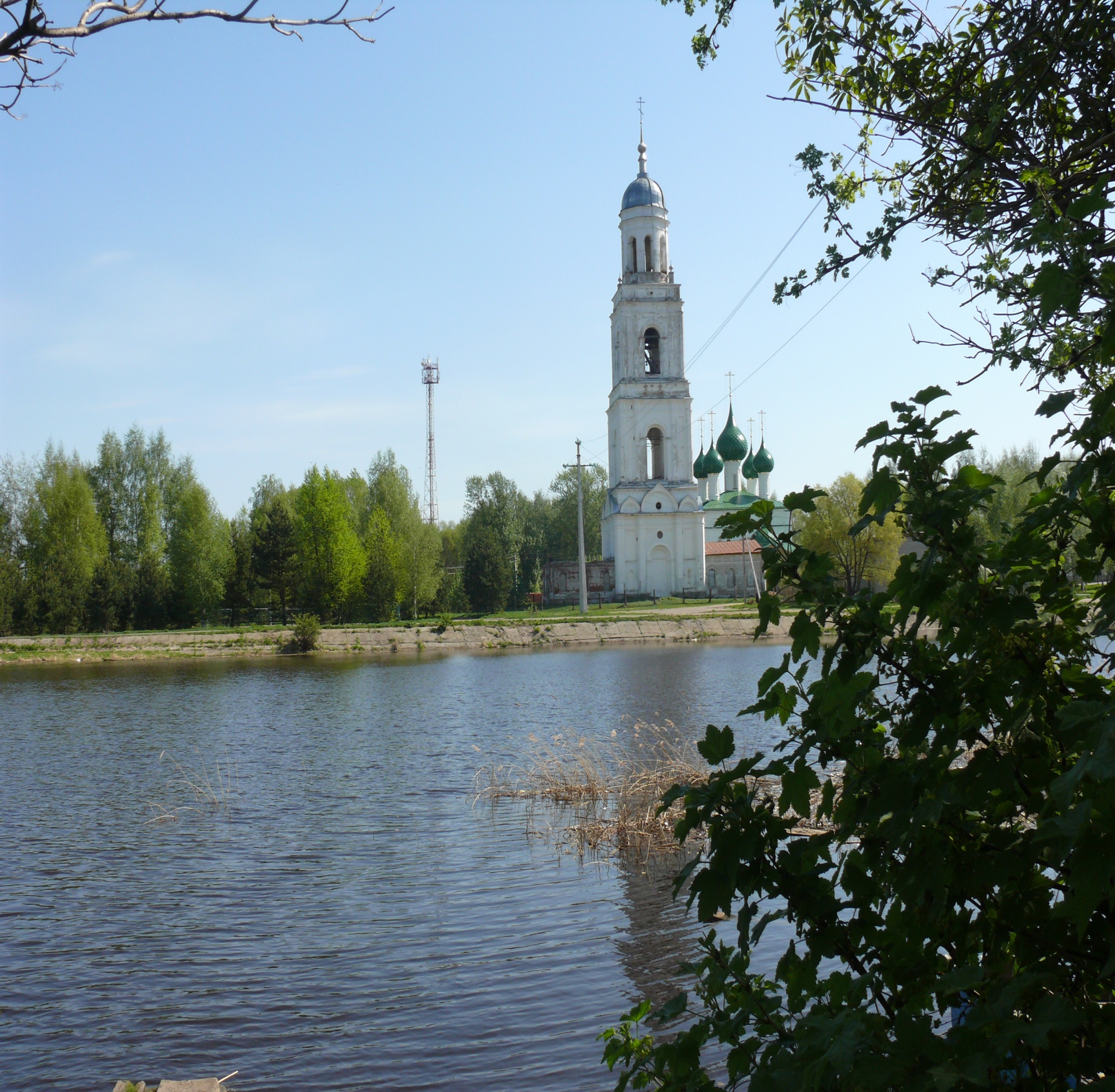 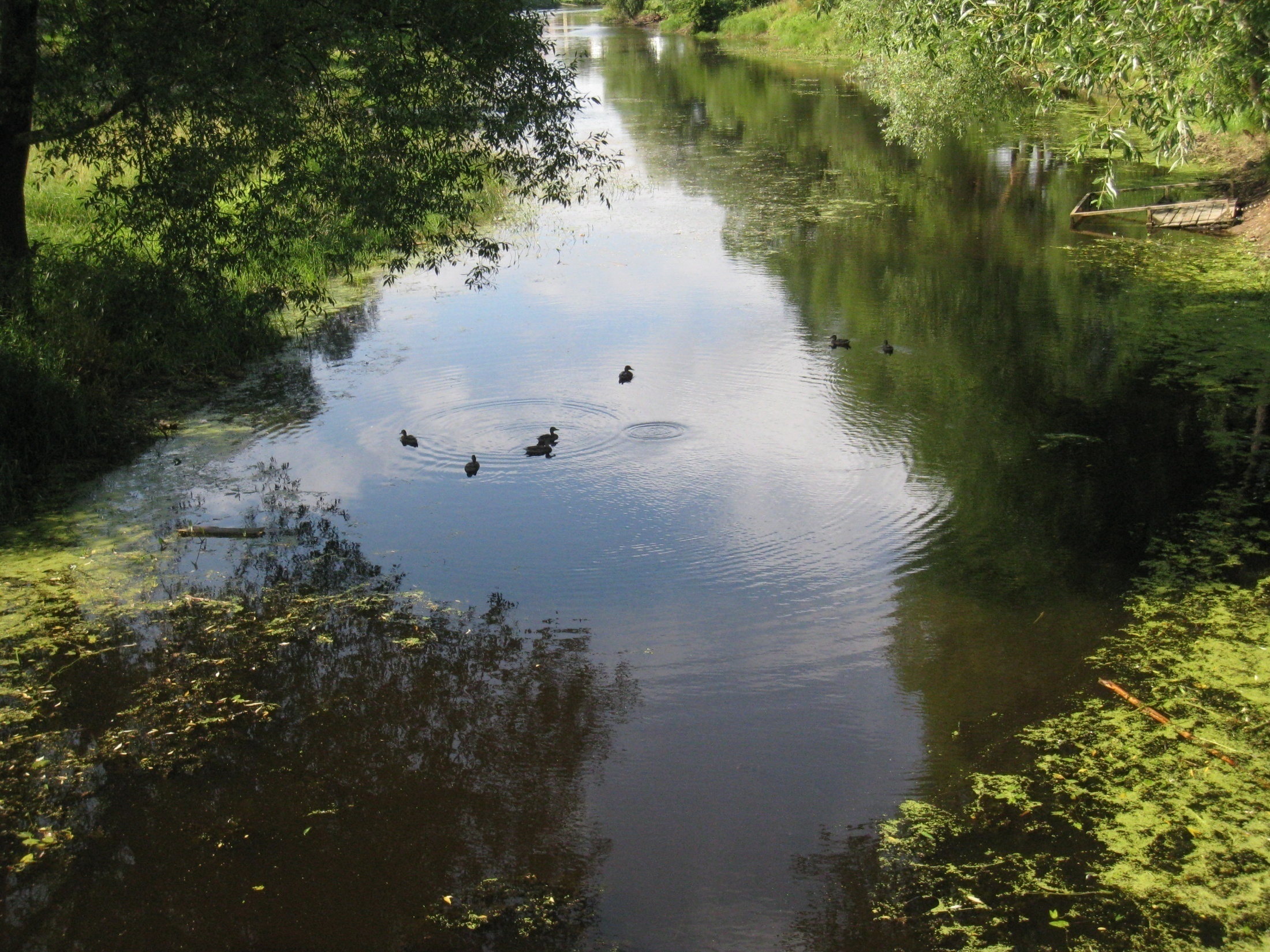 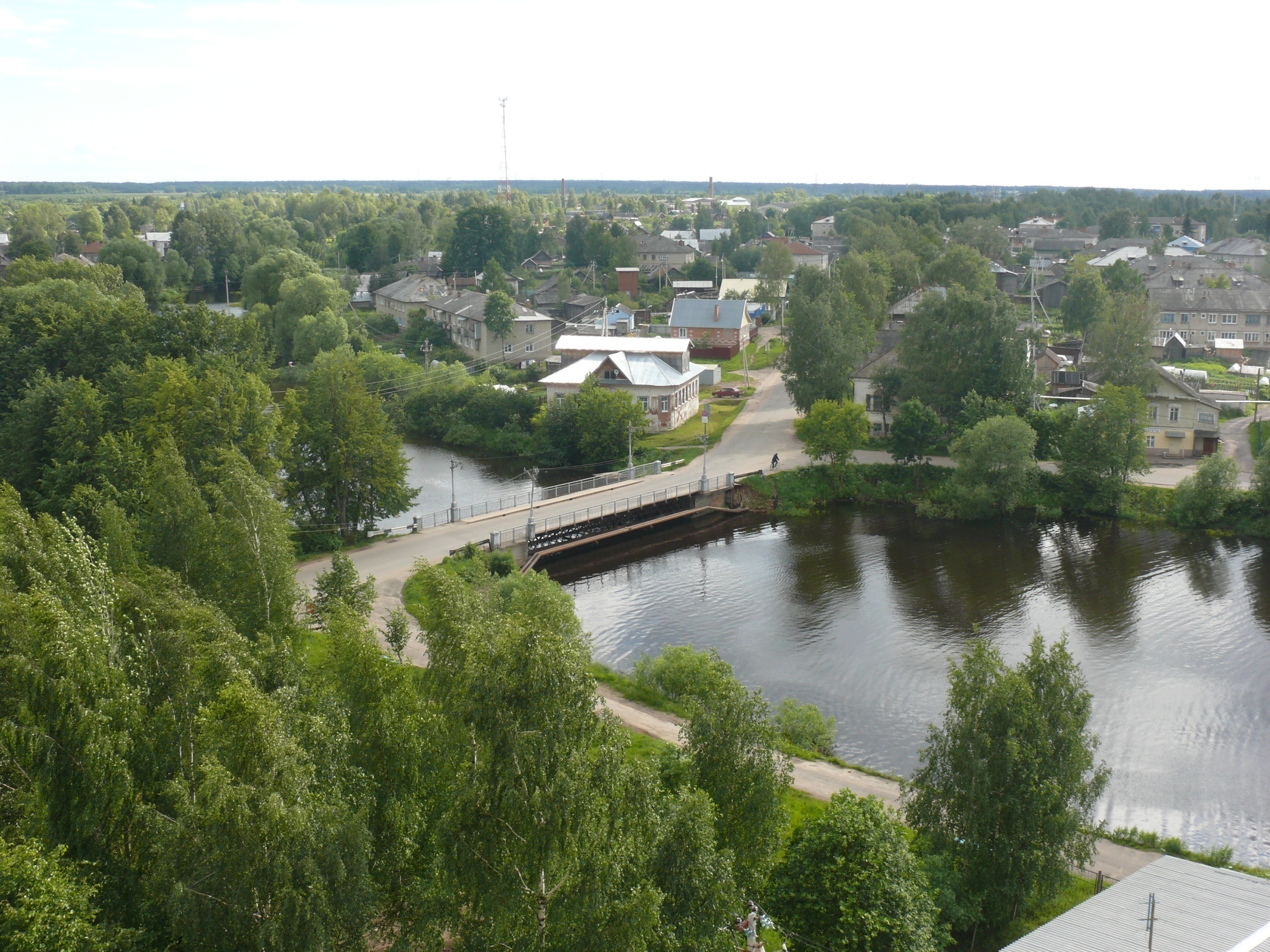 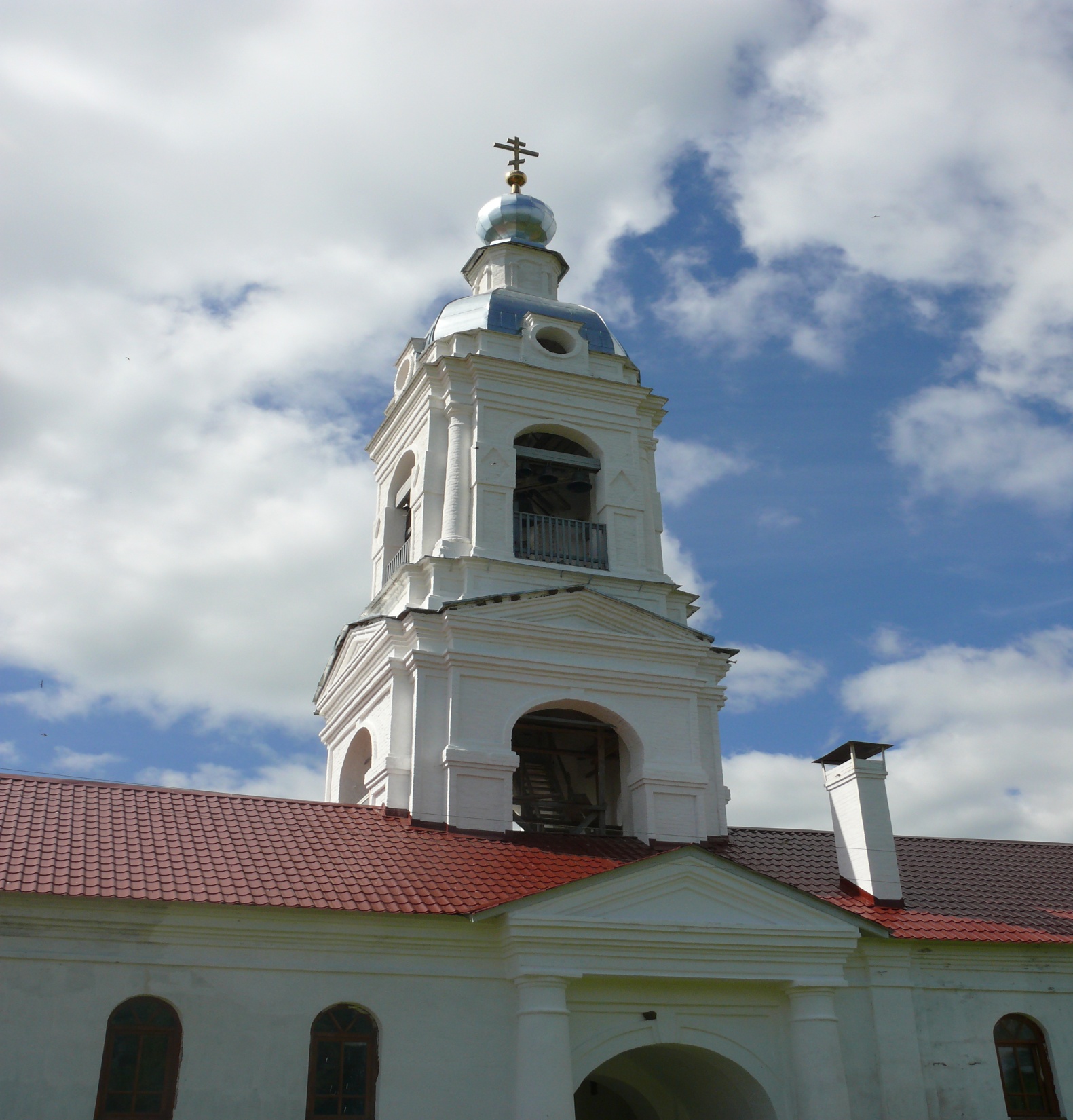 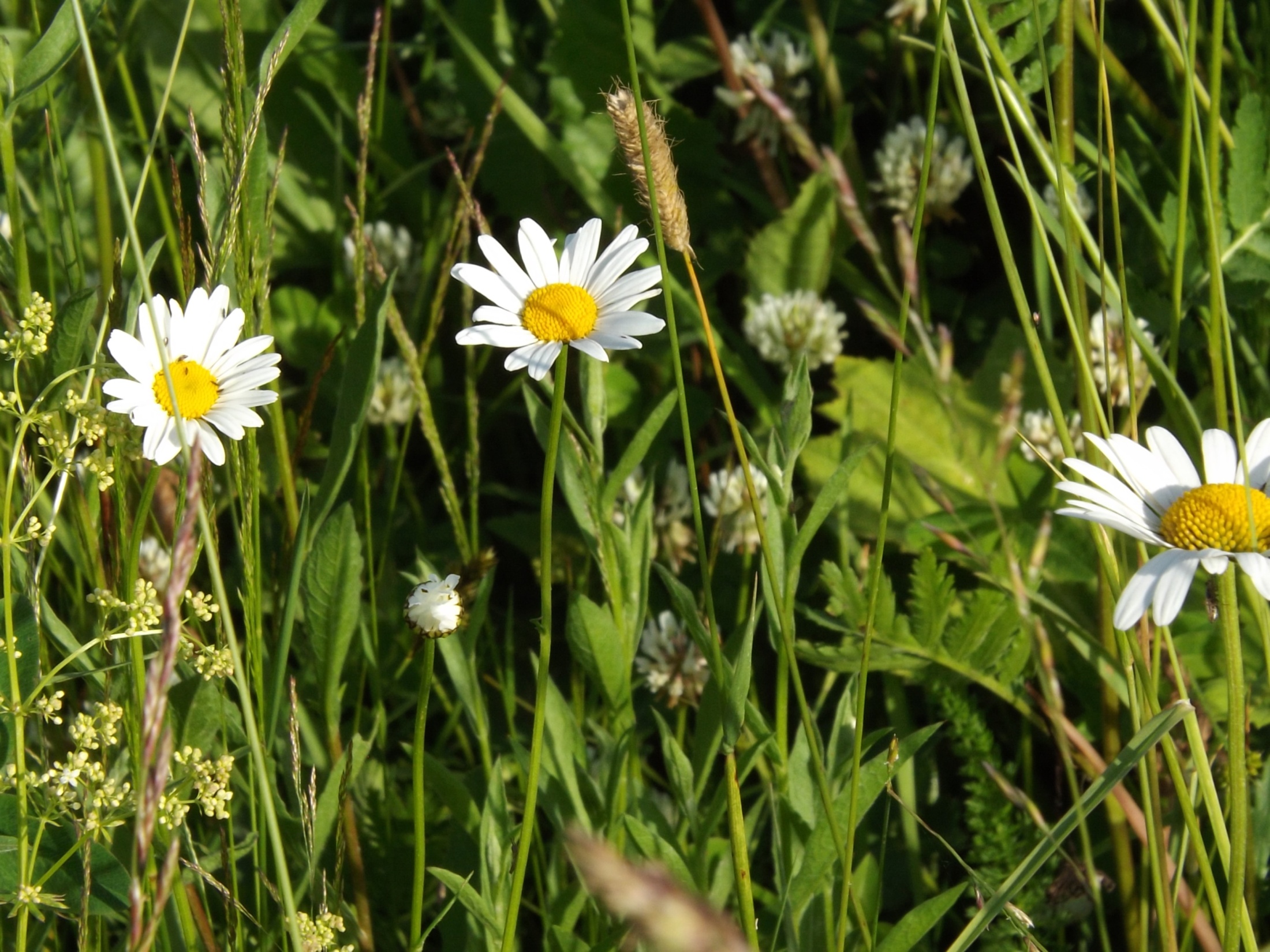 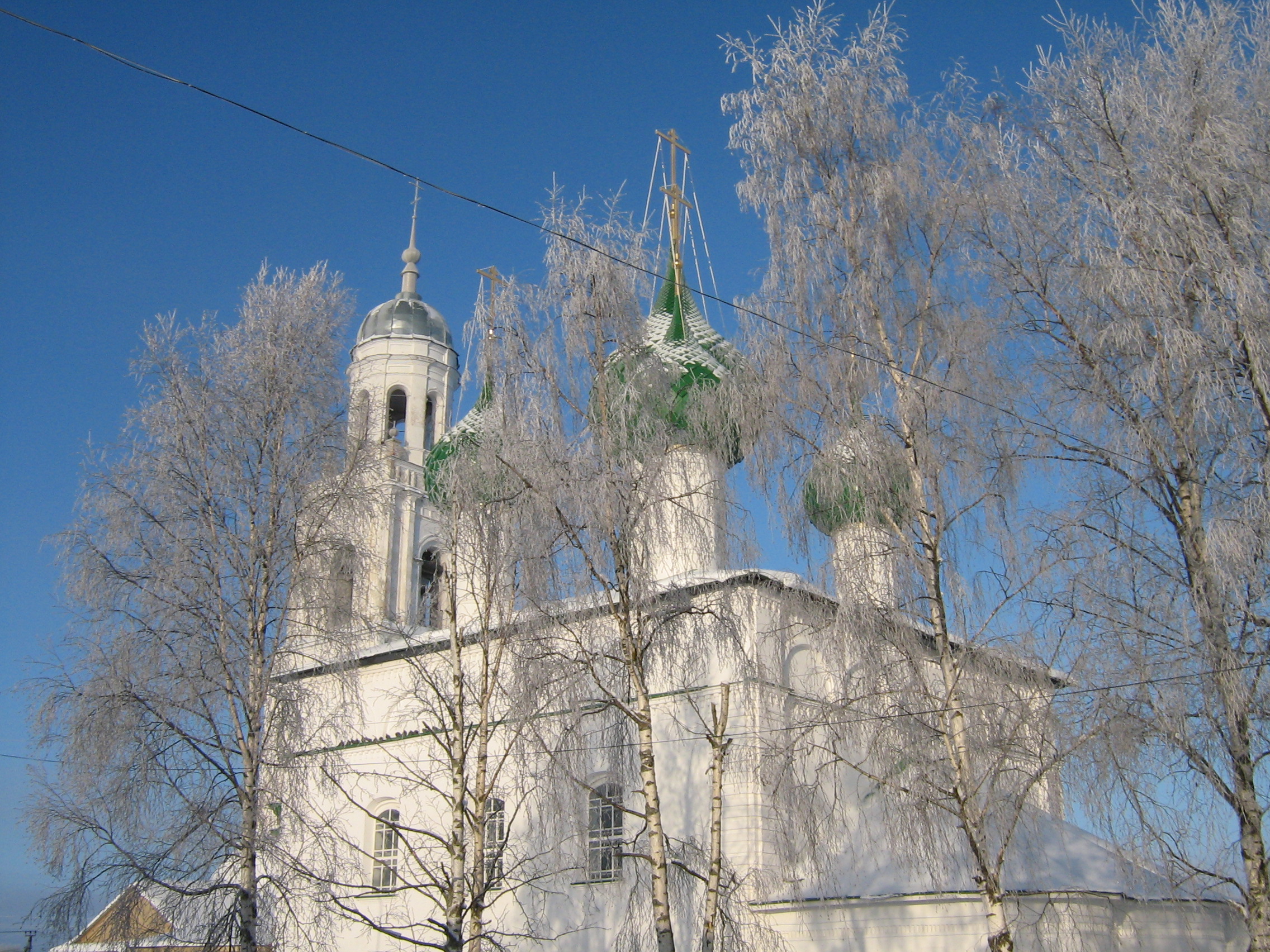 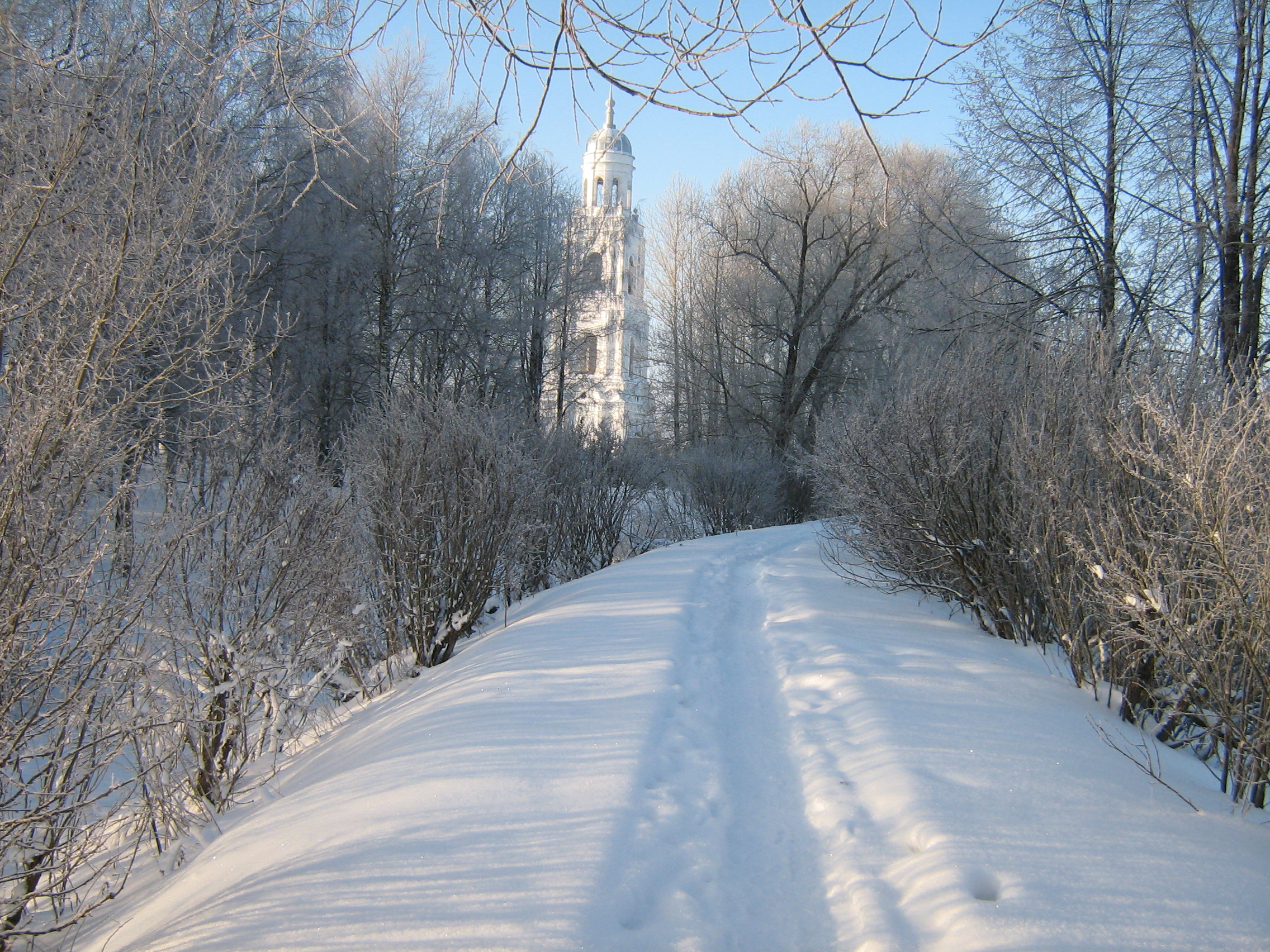 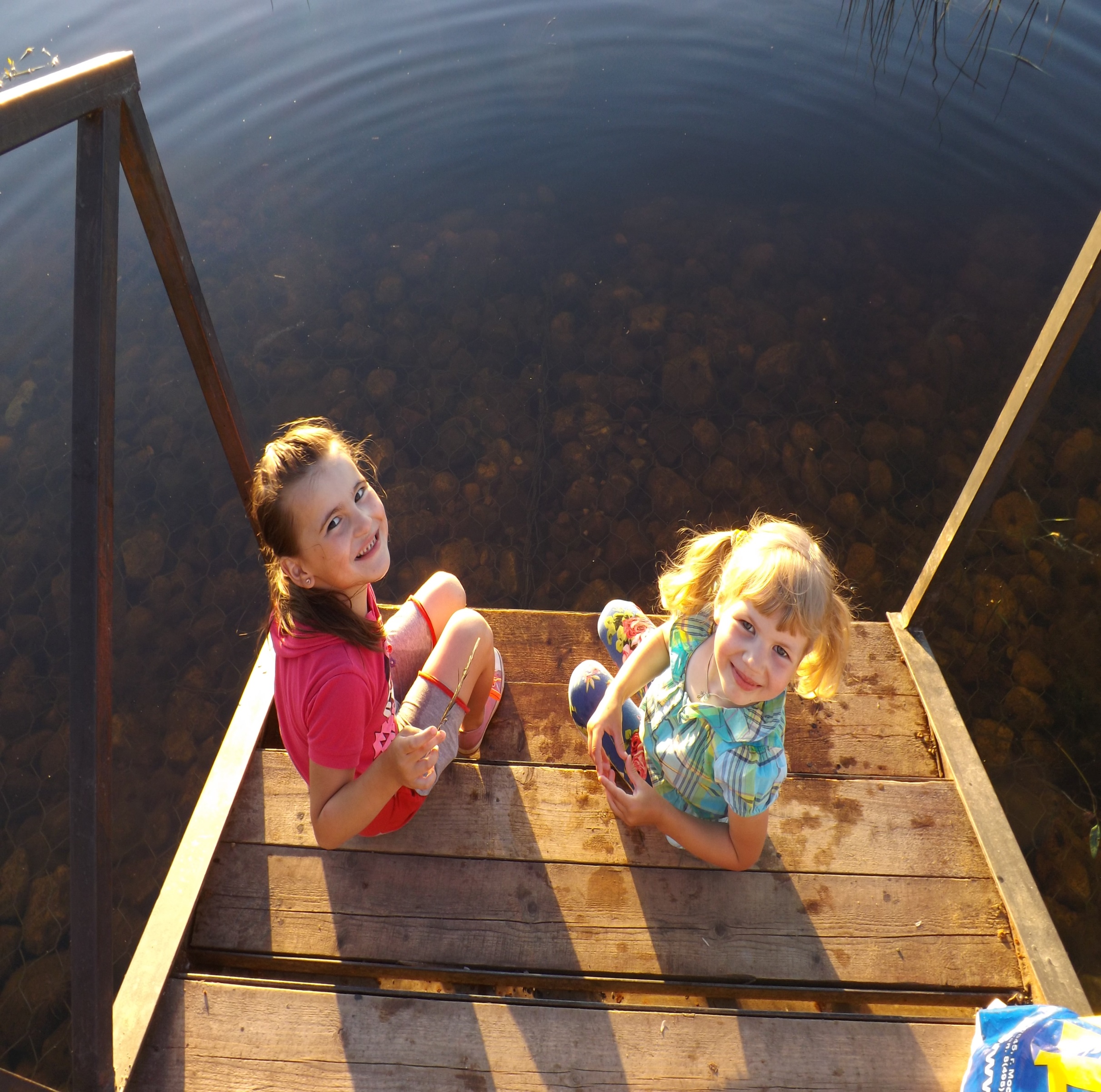 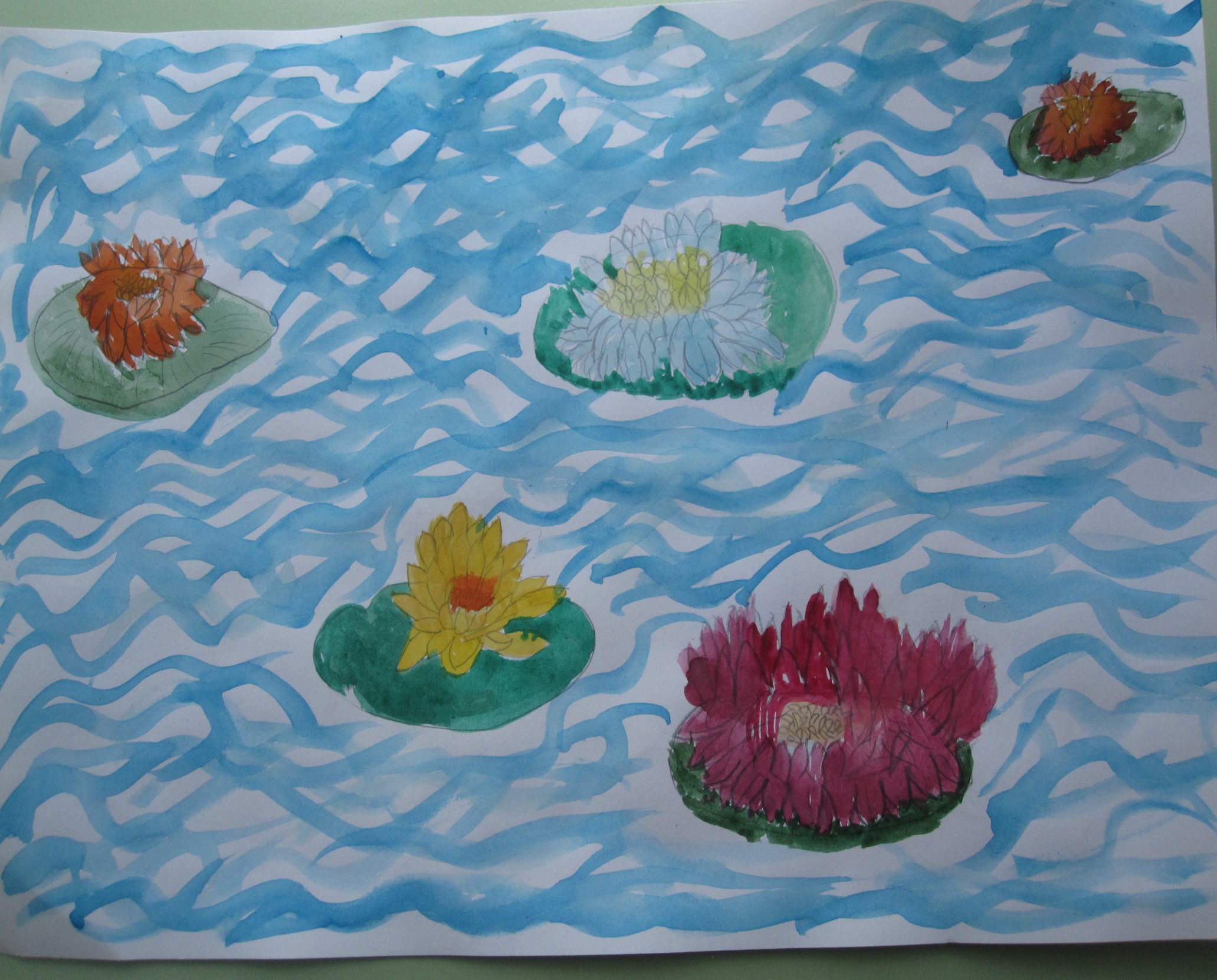 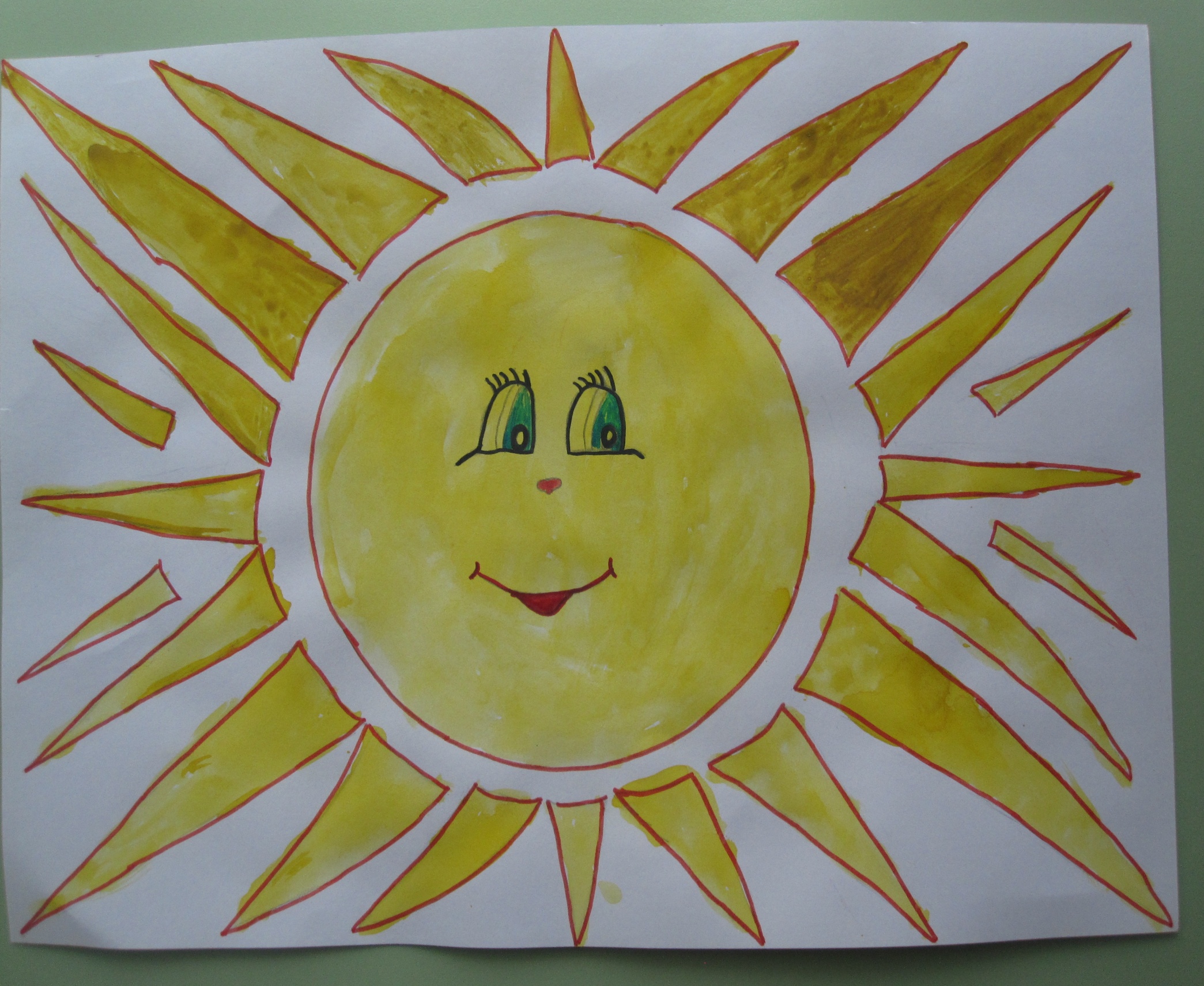 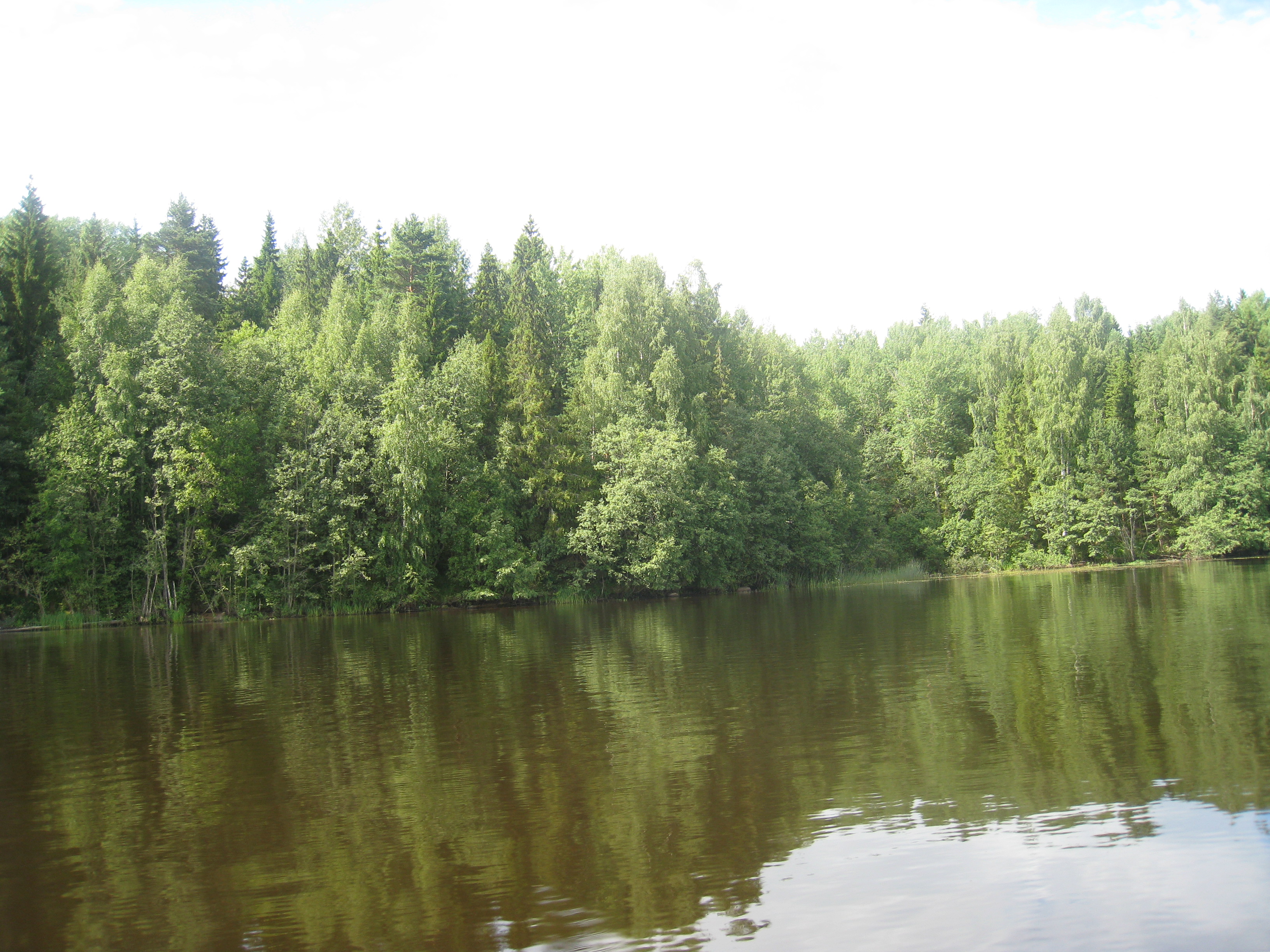 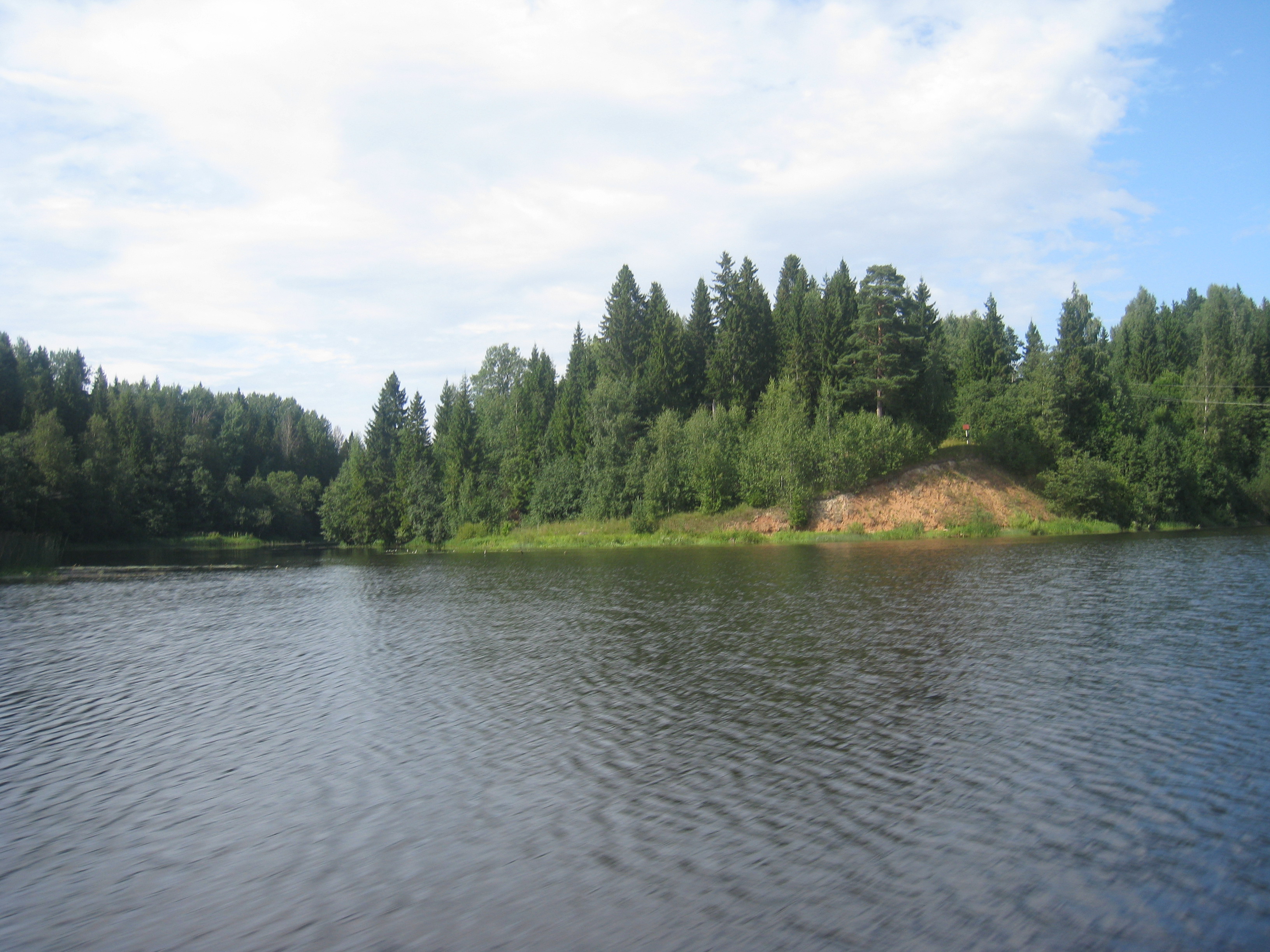 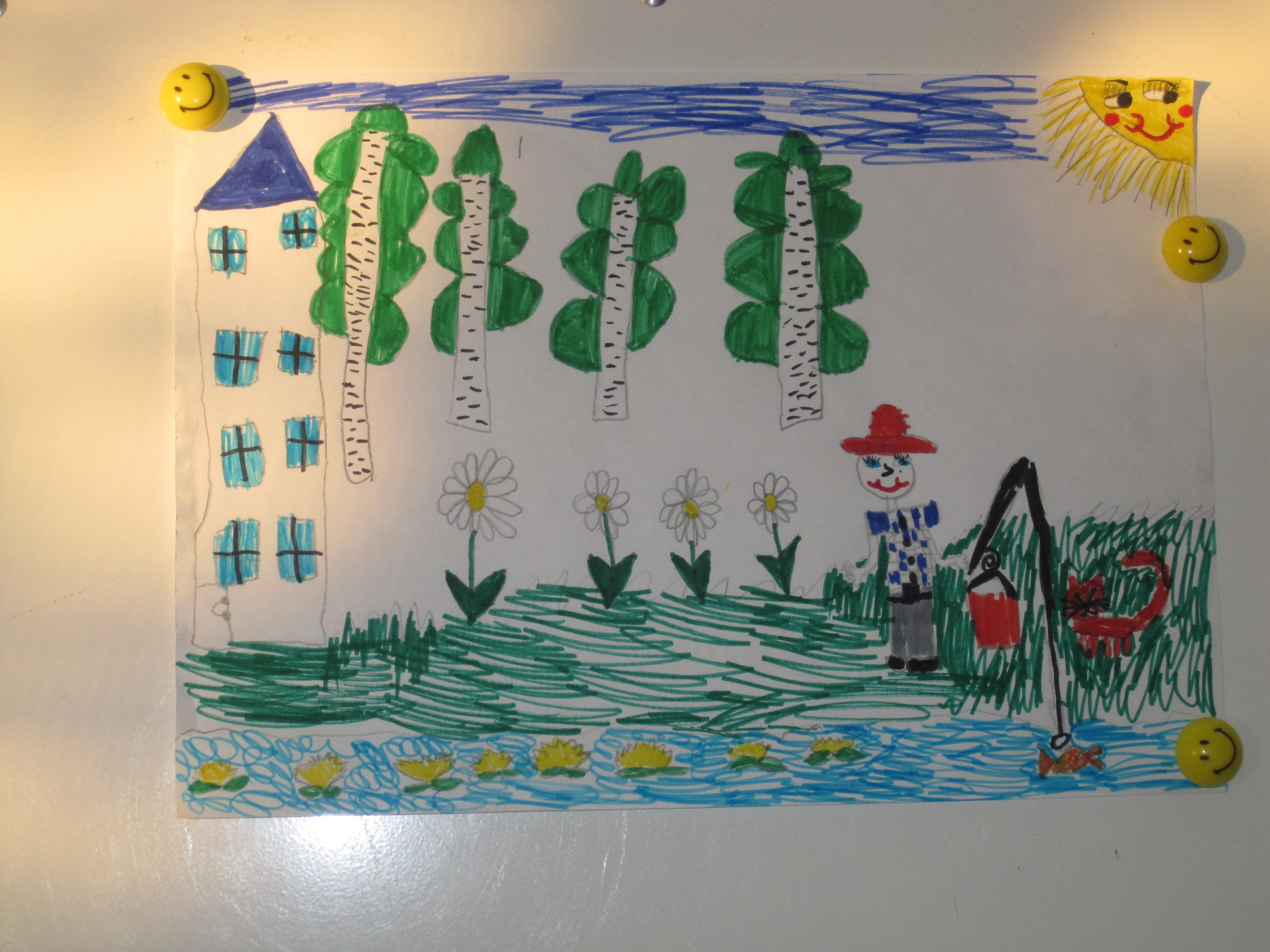